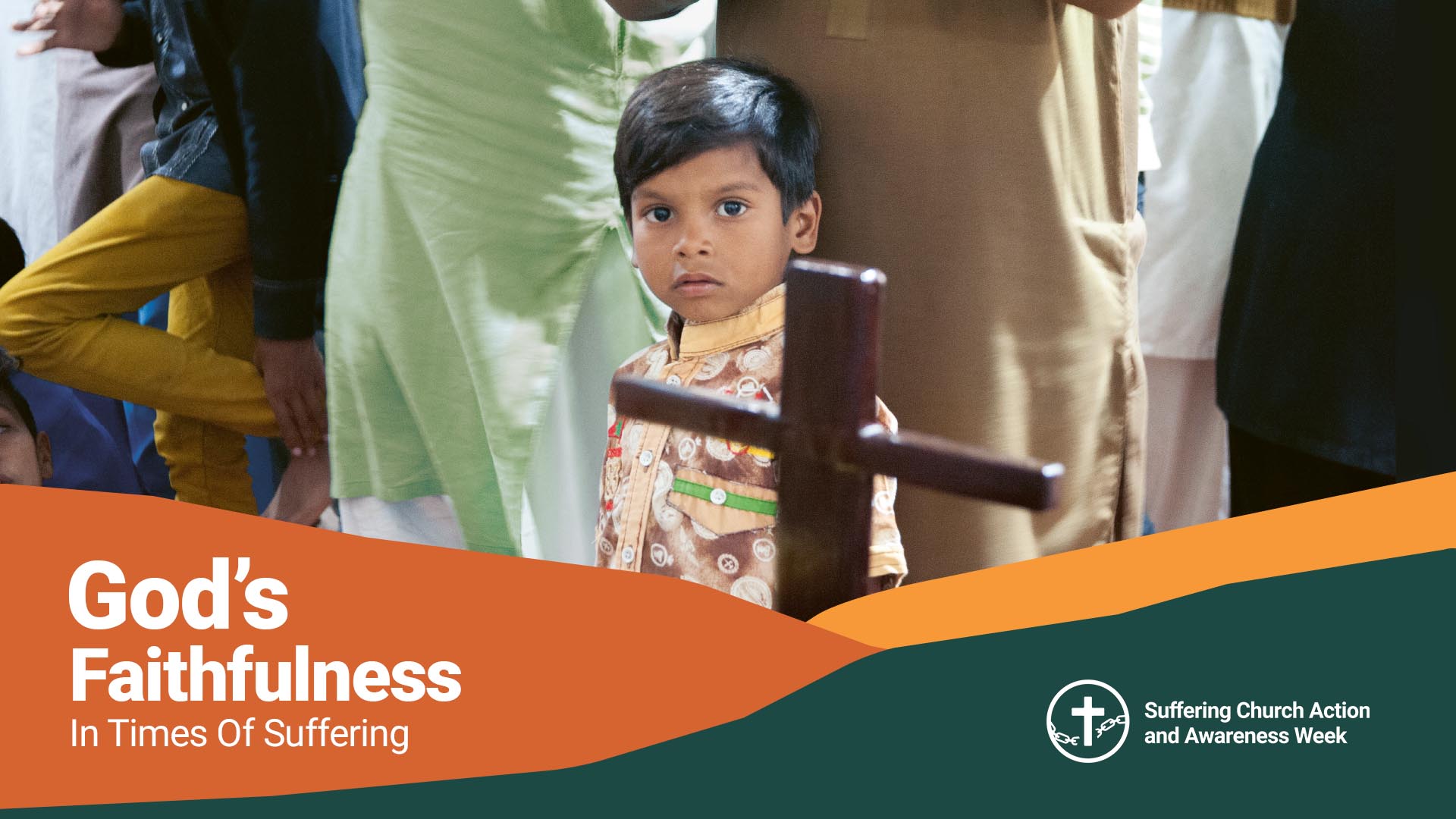 [Speaker Notes: God’s Faithfulness
In Times Of Suffering]
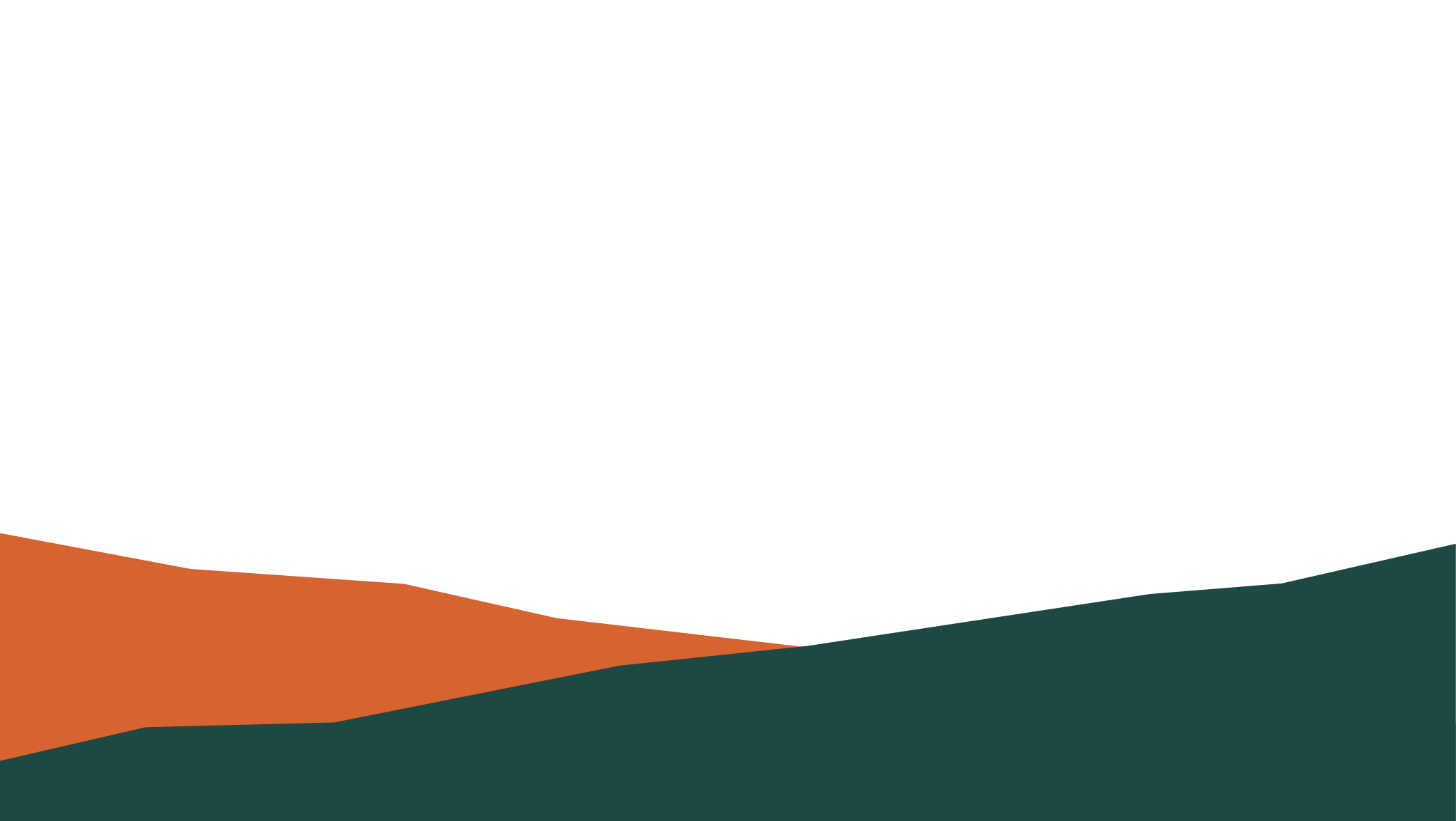 The angelic message of comfort and forgiveness (vv.1-2)
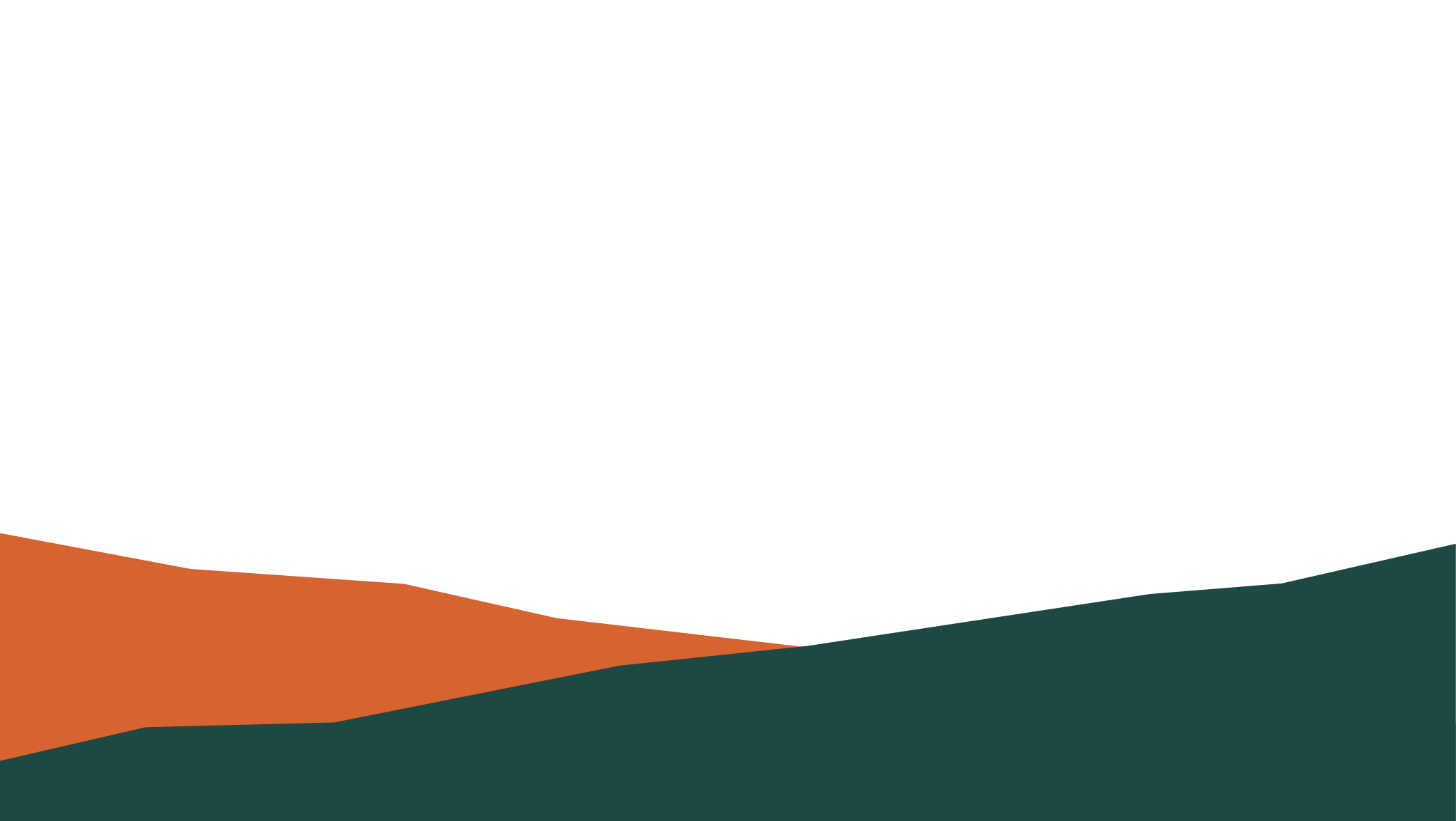 The angelic message of comfort and forgiveness (vv.1-2)

God’s purposes will be fulfilled.
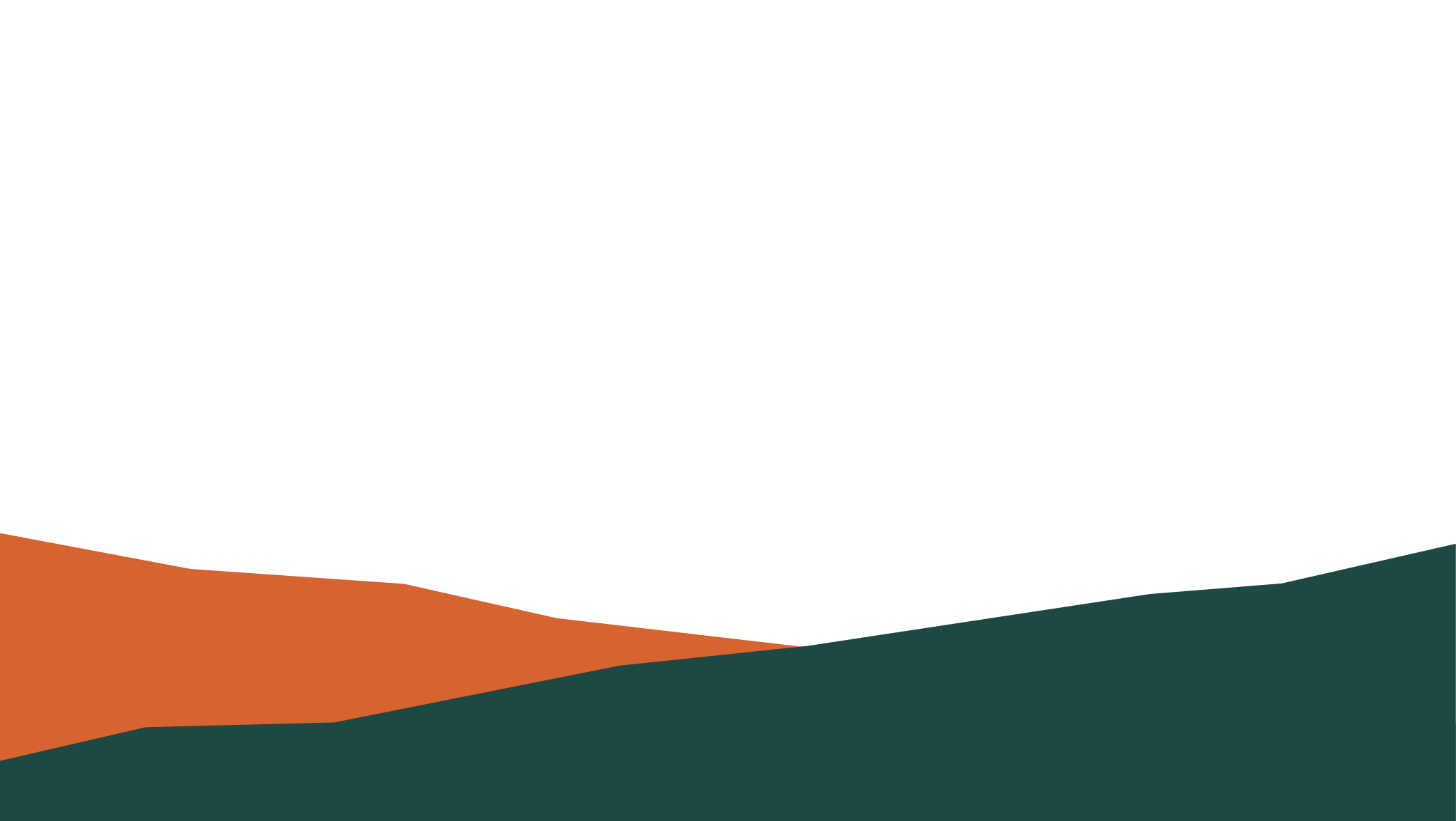 The angelic message of comfort and forgiveness (vv.1-2)

God’s purposes will be fulfilled. 

The message is for those who are suffering – undergoing saba.
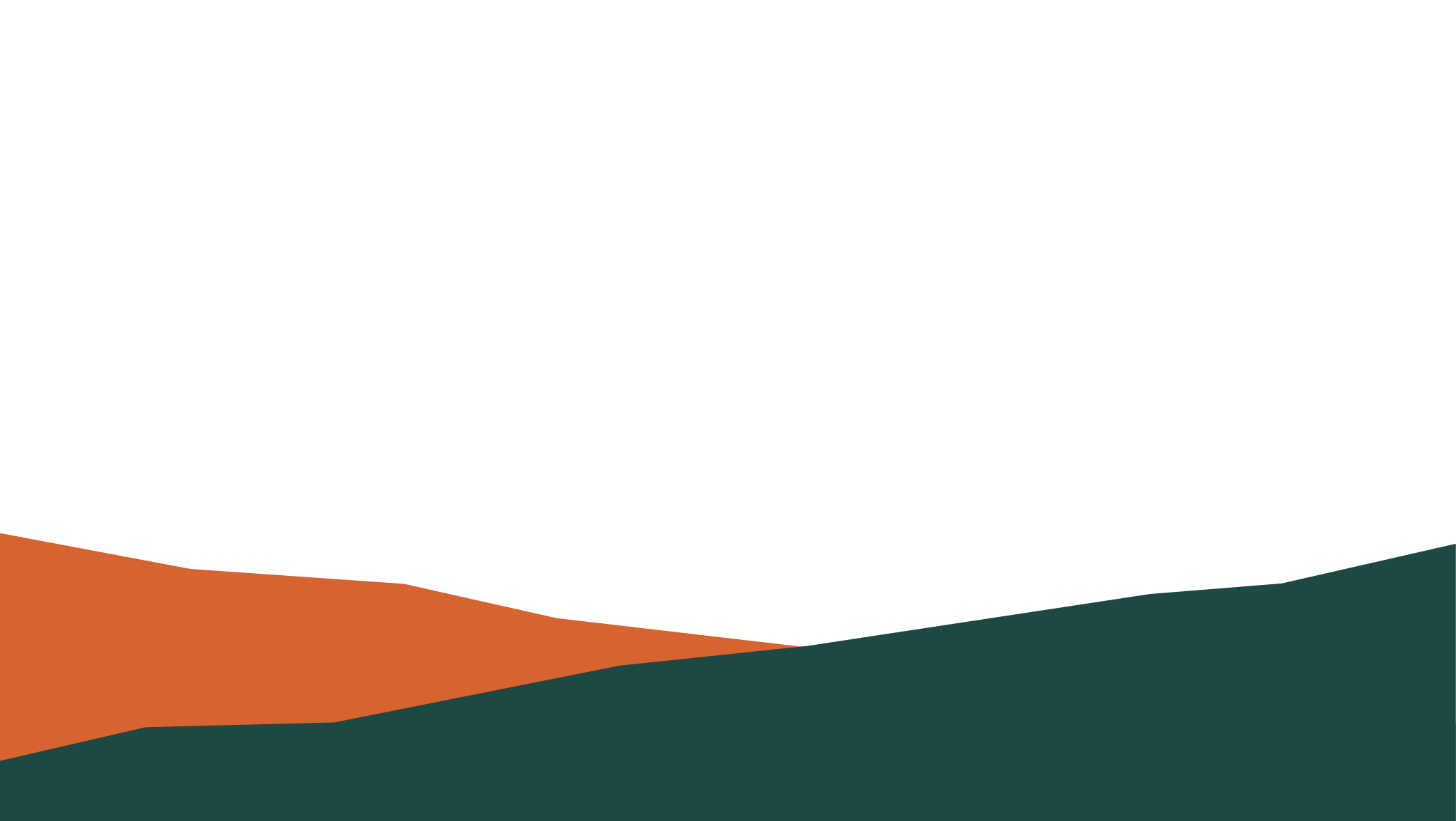 The angelic message of comfort and forgiveness (vv.1-2)

God’s purposes will be fulfilled. 

The message is for those who are suffering – undergoing saba.

The Lord brings forgiveness and restoration.
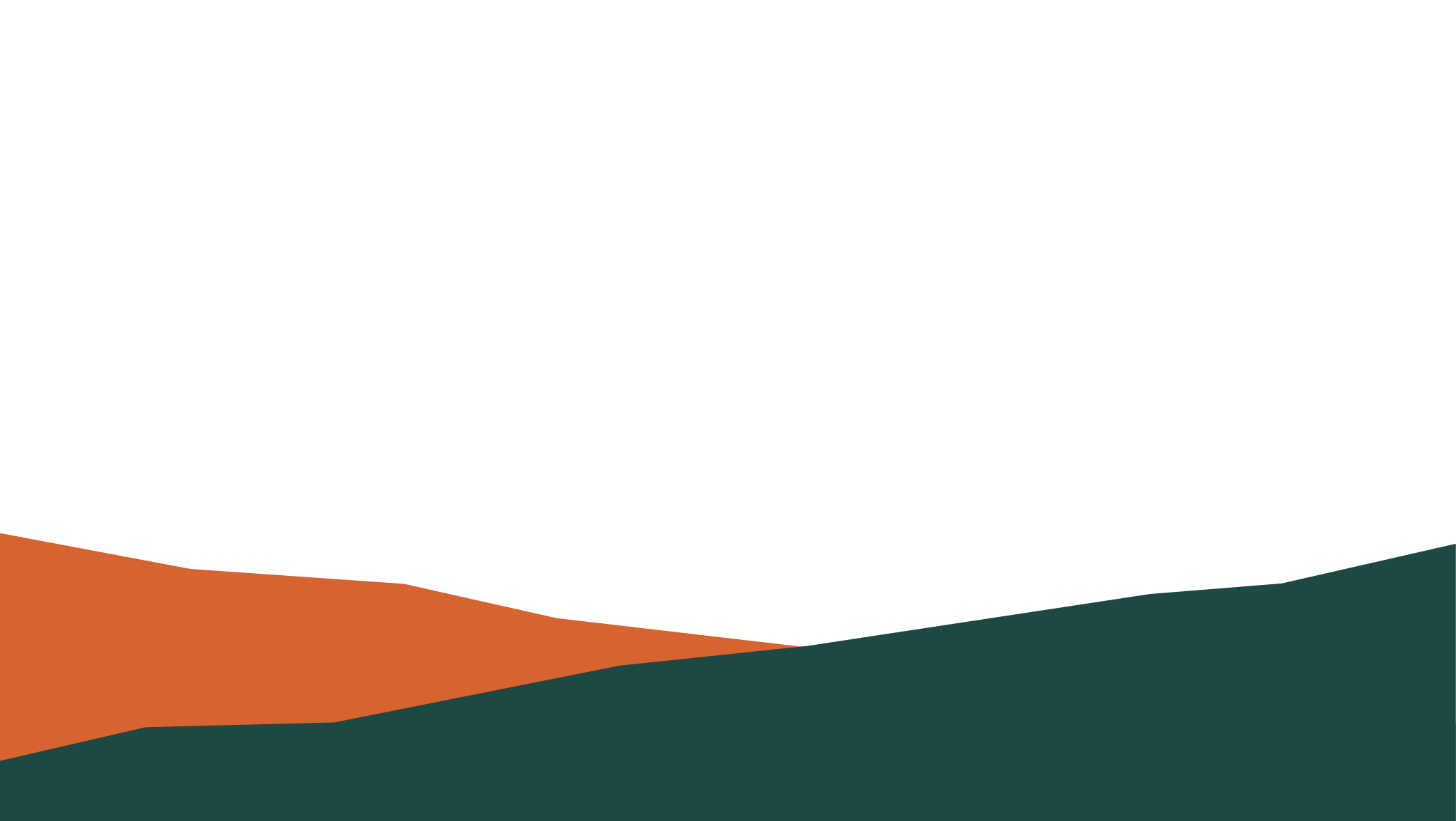 Preparing for the coming deliverance (vv.3-5)
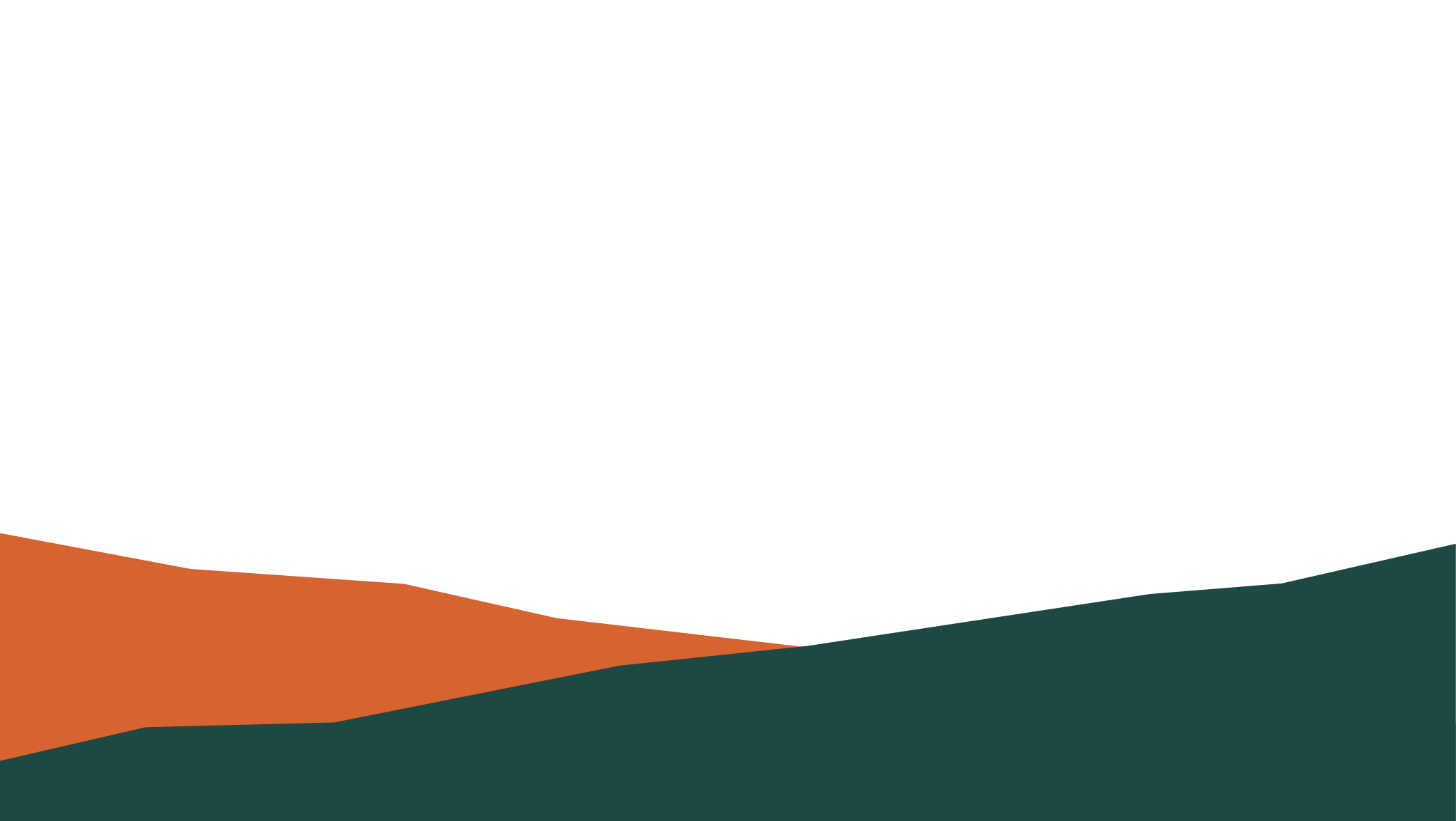 Preparing for the coming deliverance (vv.3-5)

The Lord will lead His people back to their land.
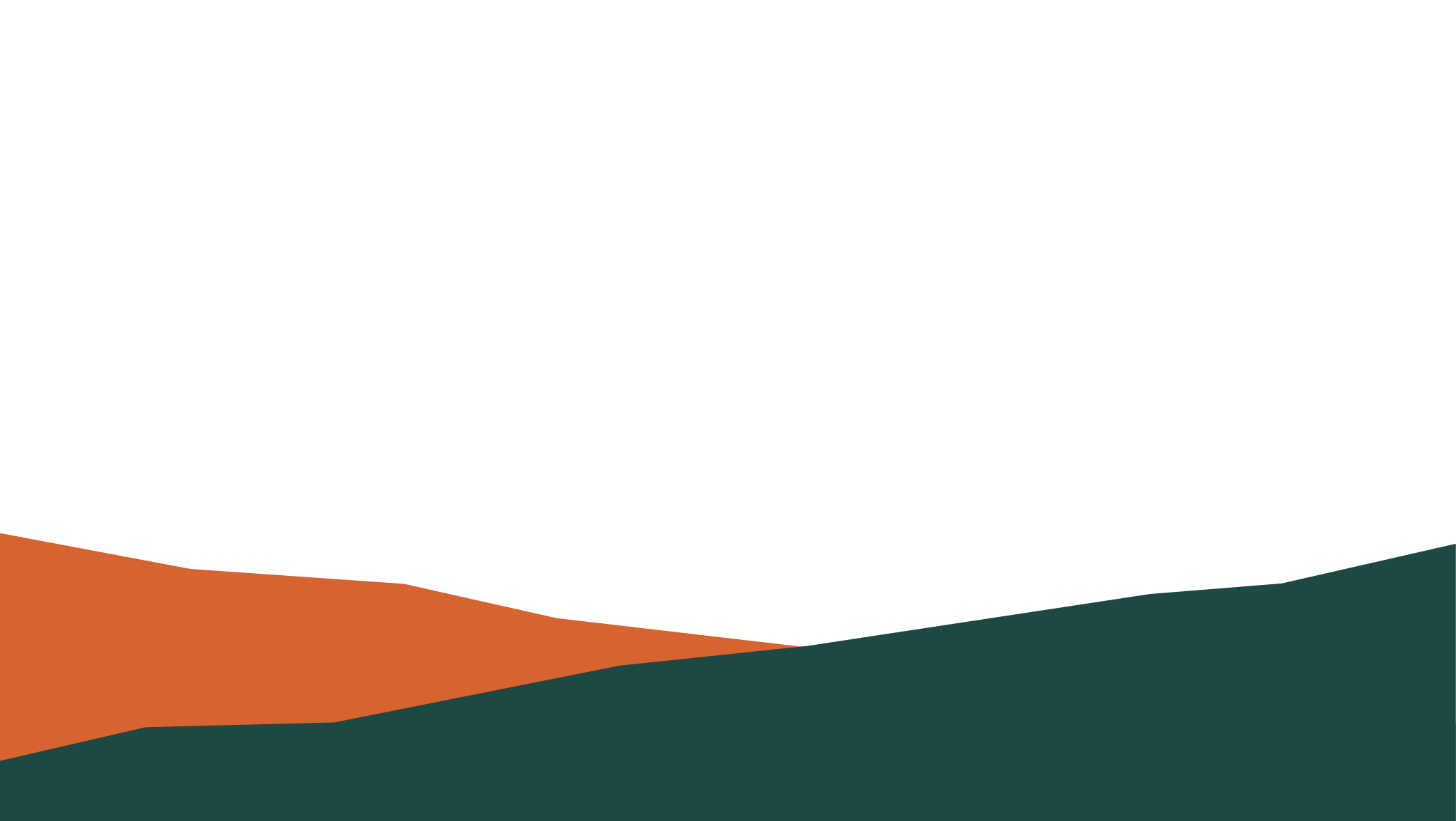 Preparing for the coming deliverance (vv.3-5)

The Lord will lead His people back to their land.

The desert is a place of suffering – but it is also where God is encountered.
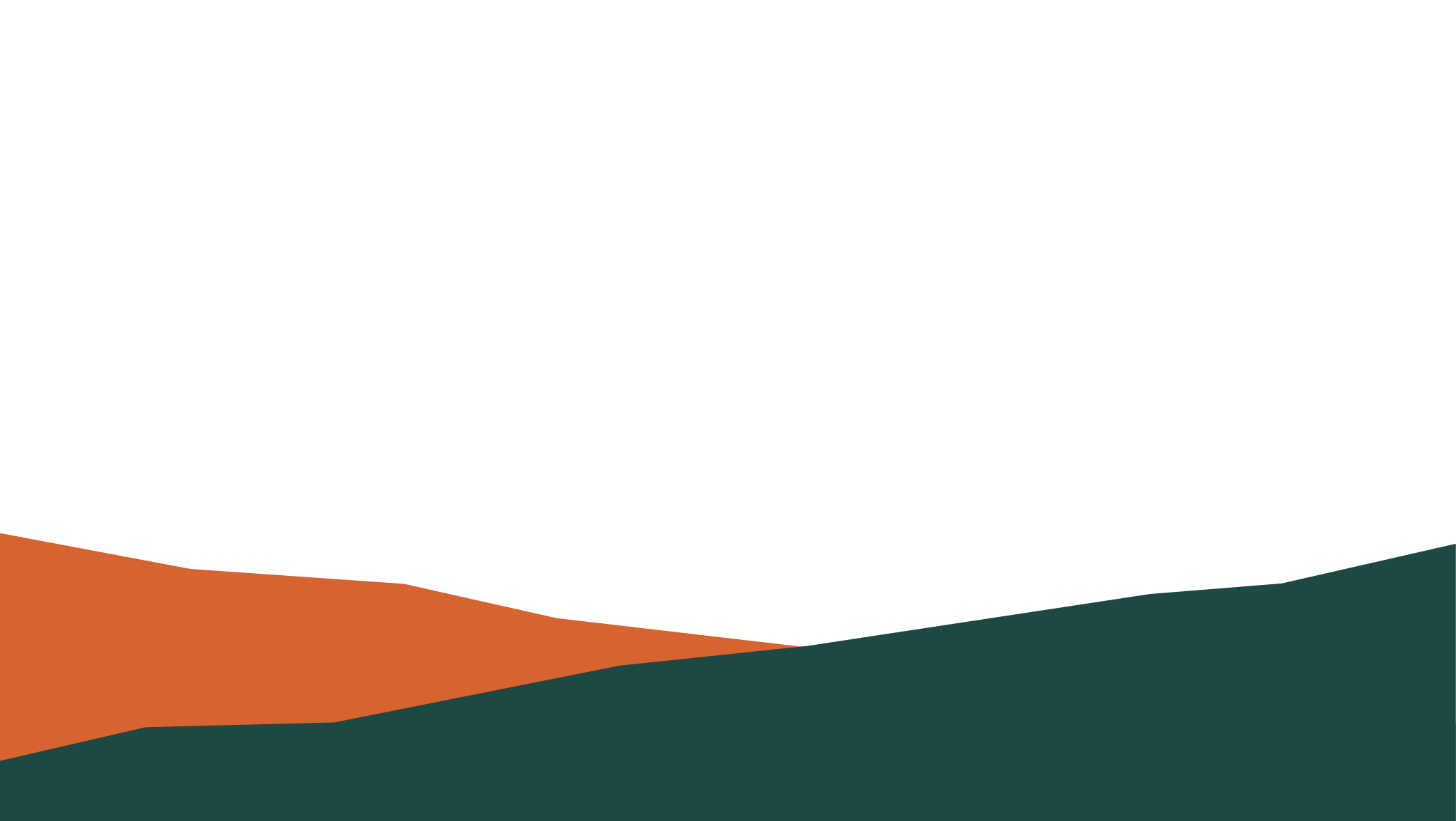 Preparing for the coming deliverance (vv.3-5)

The Lord will lead His people back to their land.

The desert is a place of suffering – but it is also where God is encountered.

God’s purpose is to reveal His glory and faithfulness.
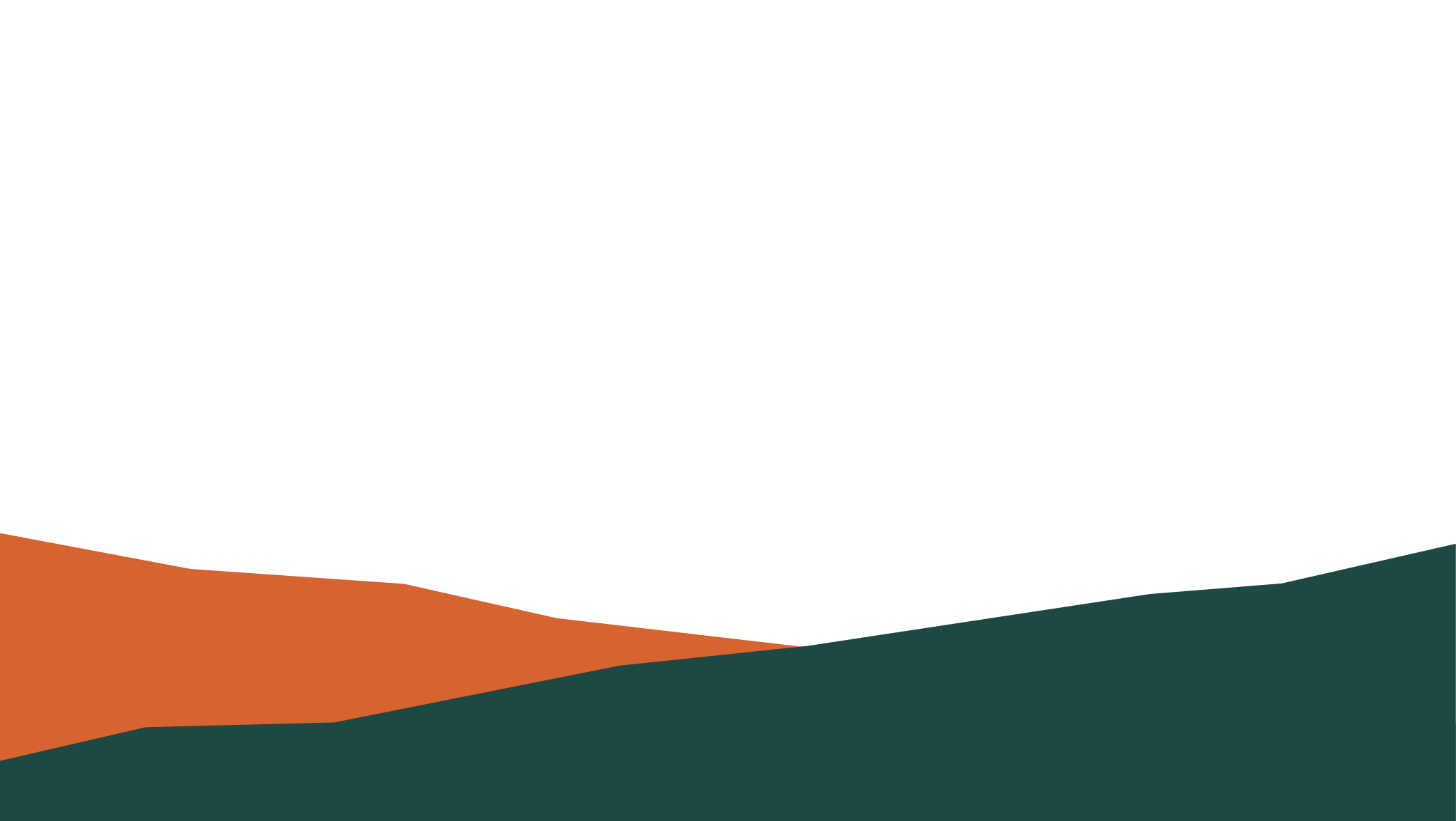 Confidence in the unchanging Word of God (vv.6-8)
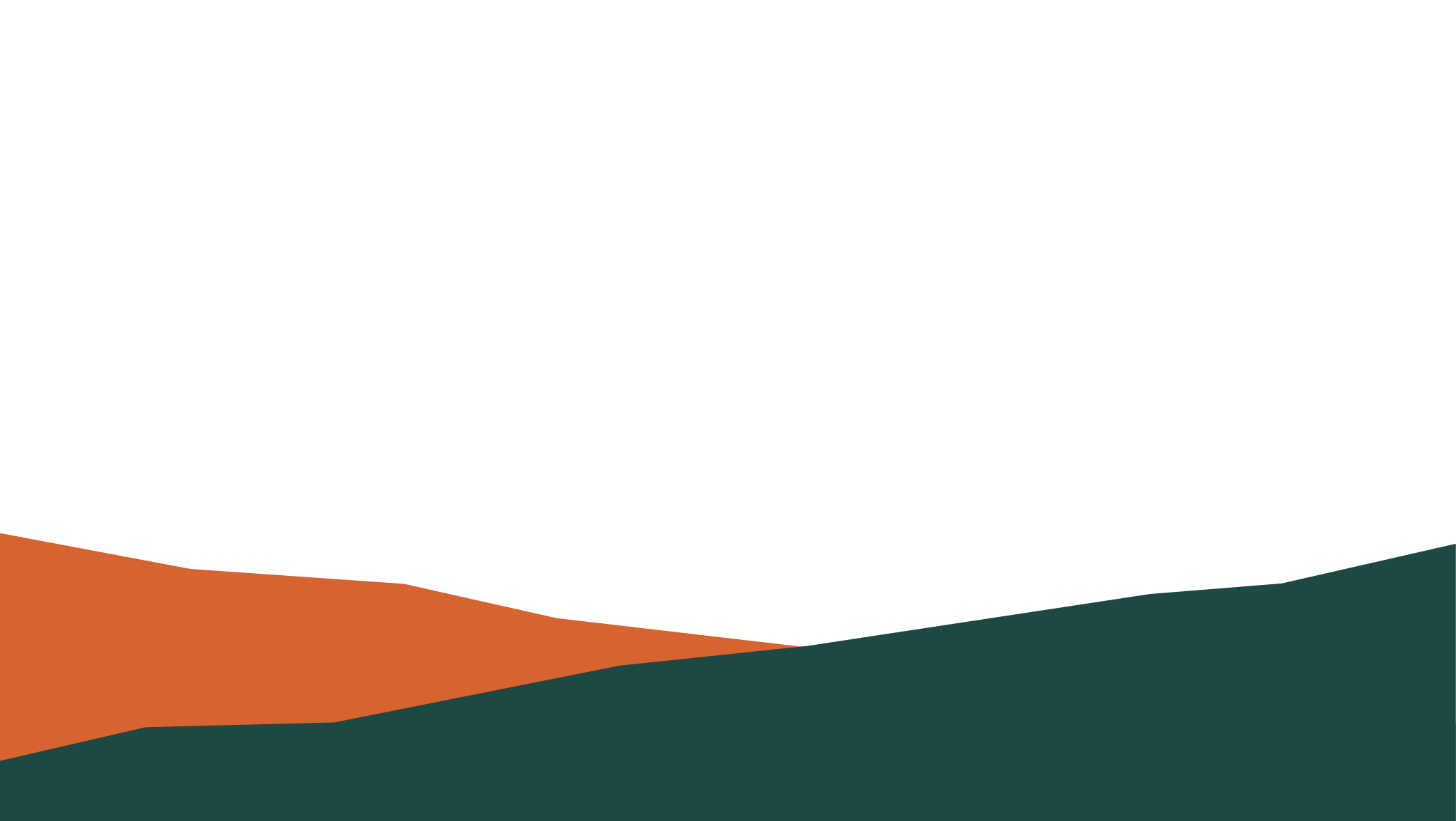 Confidence in the unchanging Word of God (vv.6-8)

Humankind is as frail and short-lived as grass.
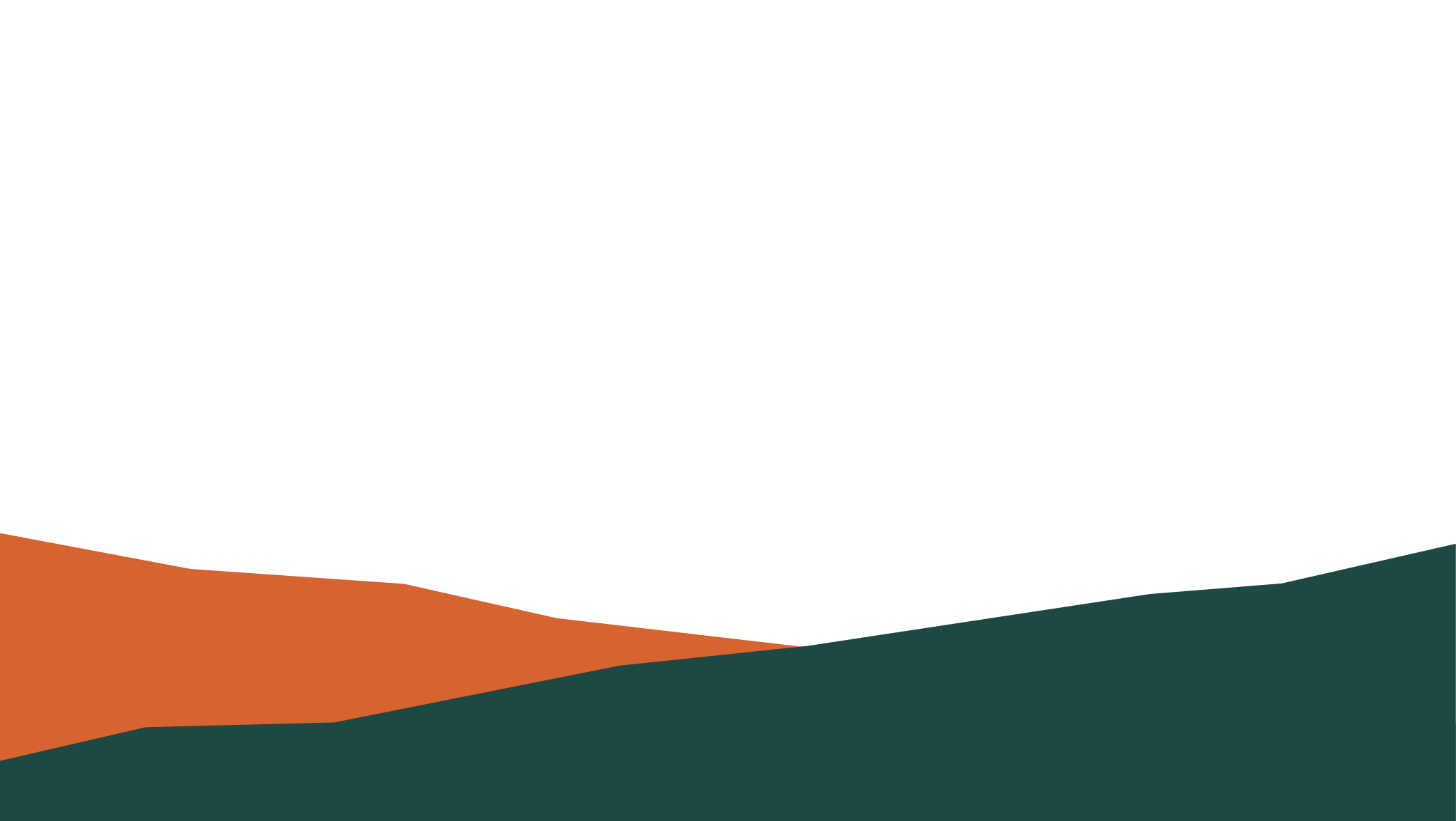 Confidence in the unchanging Word of God (vv.6-8)

Humankind is as frail and short-lived as grass.

Our hesed (steadfast love) is inconsistent and unreliable.
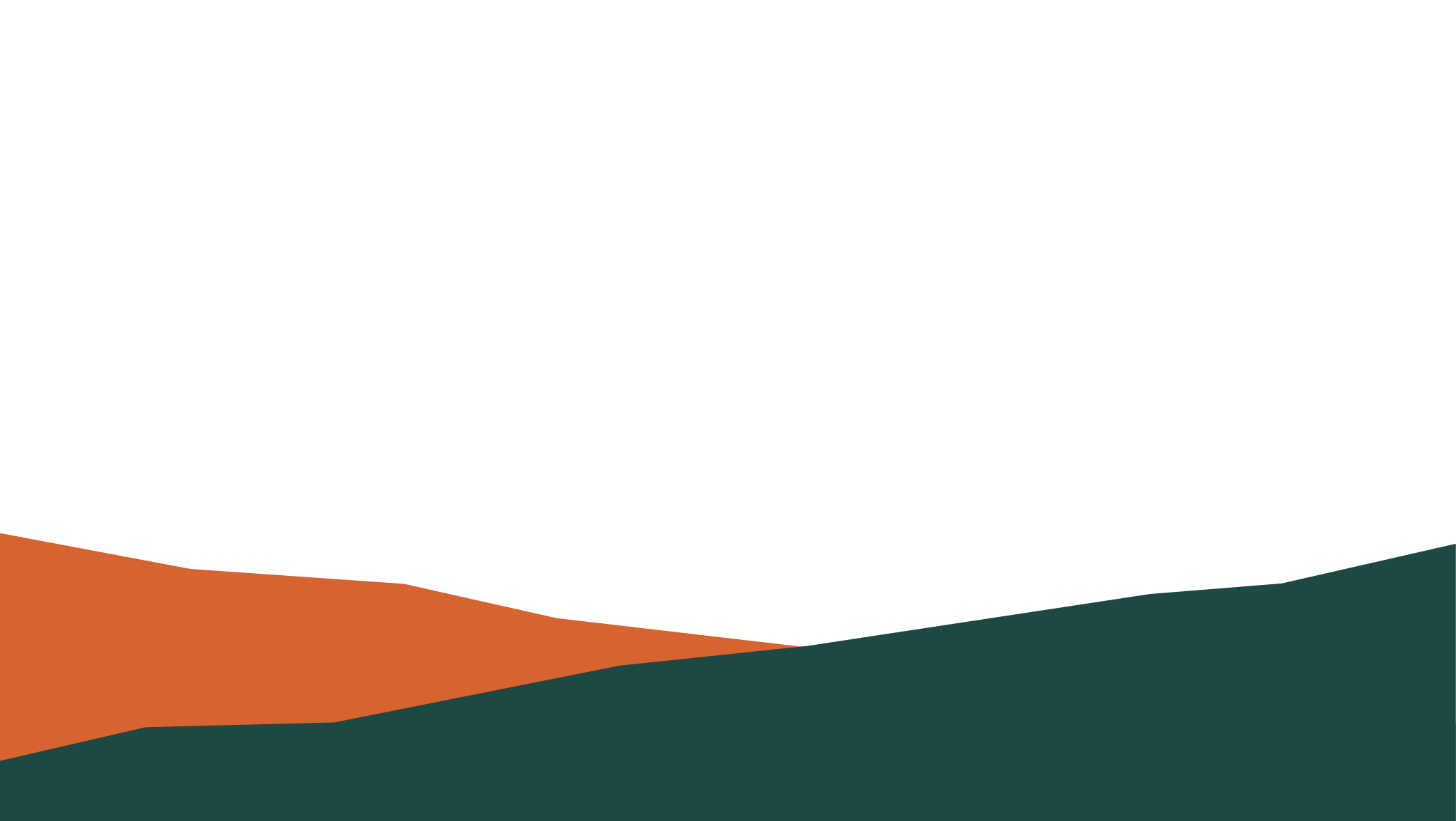 Confidence in the unchanging Word of God (vv.6-8)

Humankind is as frail and short-lived as grass.

Our hesed (steadfast love) is inconsistent and unreliable.

Yet the hesed of God is completely dependable.
Enfolded in the eternal arms of God (vv.9-11)
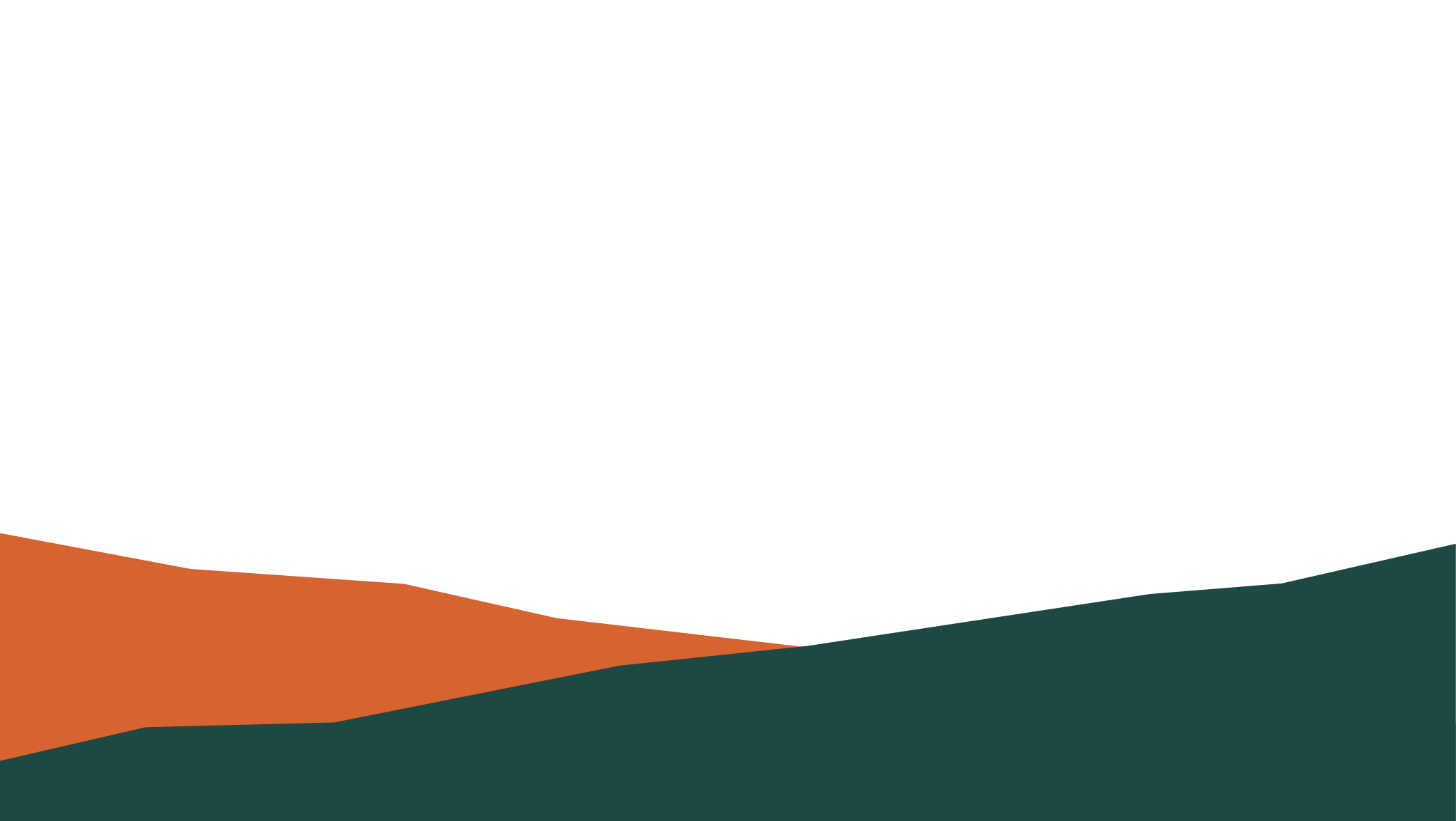 Enfolded in the eternal arms of God (vv.9-11)

Long-forsaken cities are told that better times are coming – the Lord is powerfully accomplishing His purposes.
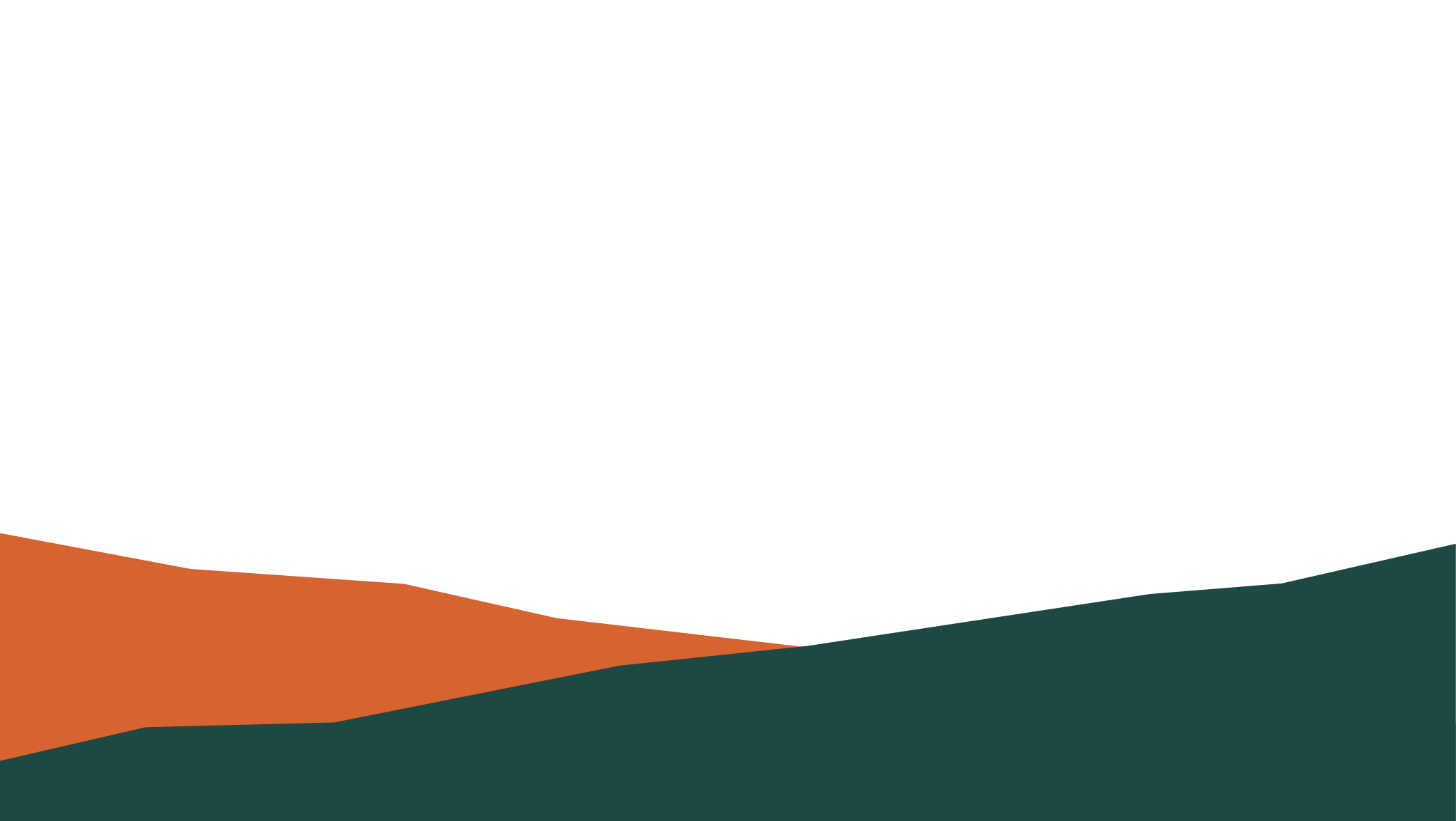 Enfolded in the eternal arms of God (vv.9-11)

Long-forsaken cities are told that better times are coming – the Lord is powerfully accomplishing His purposes.

We have no reason to fear God – He is like a shepherd, tenderly caring for His flock.
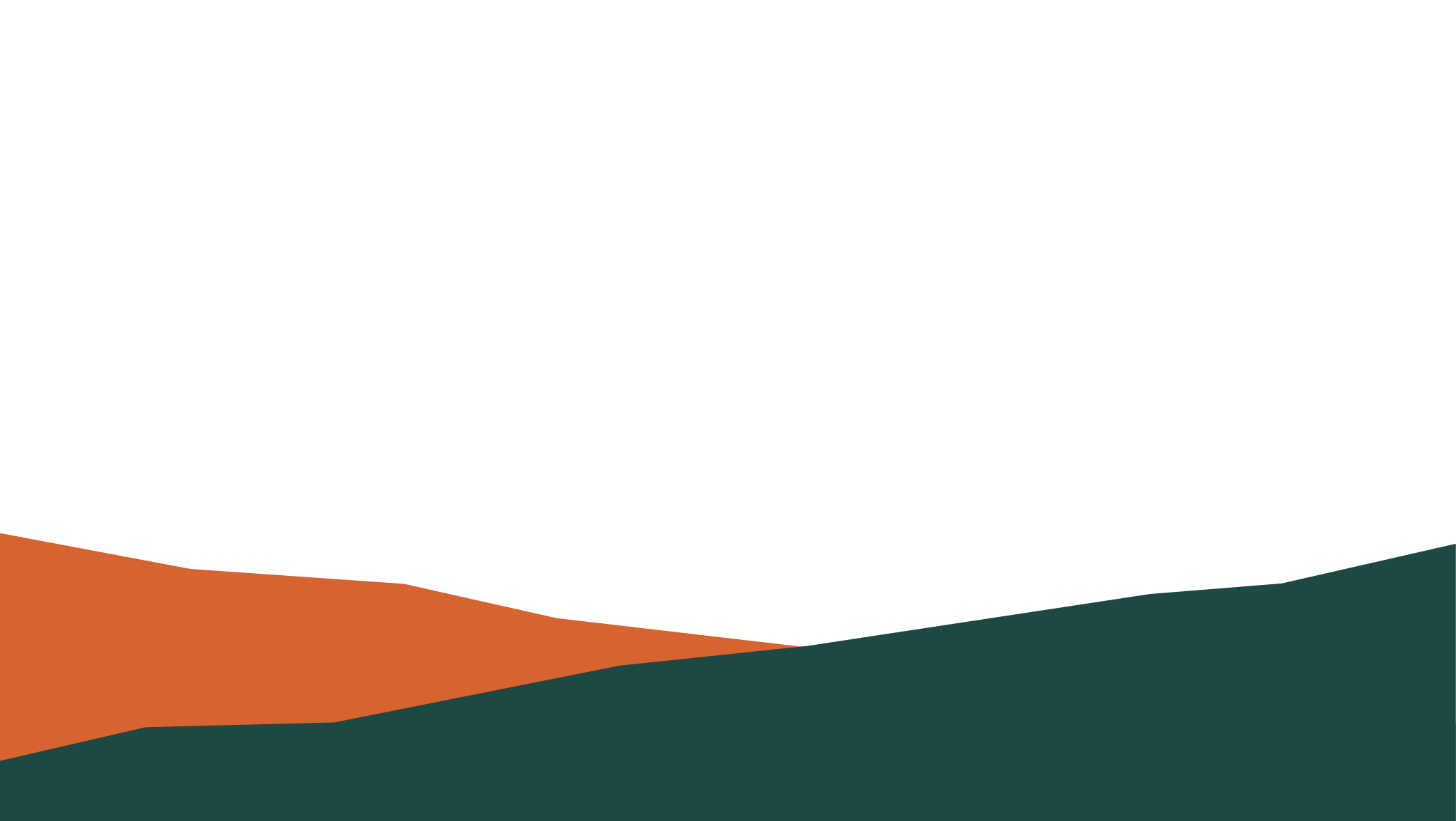 Enfolded in the eternal arms of God (vv.9-11)

Long-forsaken cities are told that better times are coming – the Lord is powerfully accomplishing His purposes.

We have no reason to fear God – He is like a shepherd, tenderly caring for His flock.

The Lord loves and delights in His people – they are His reward, and we should draw near to Him.
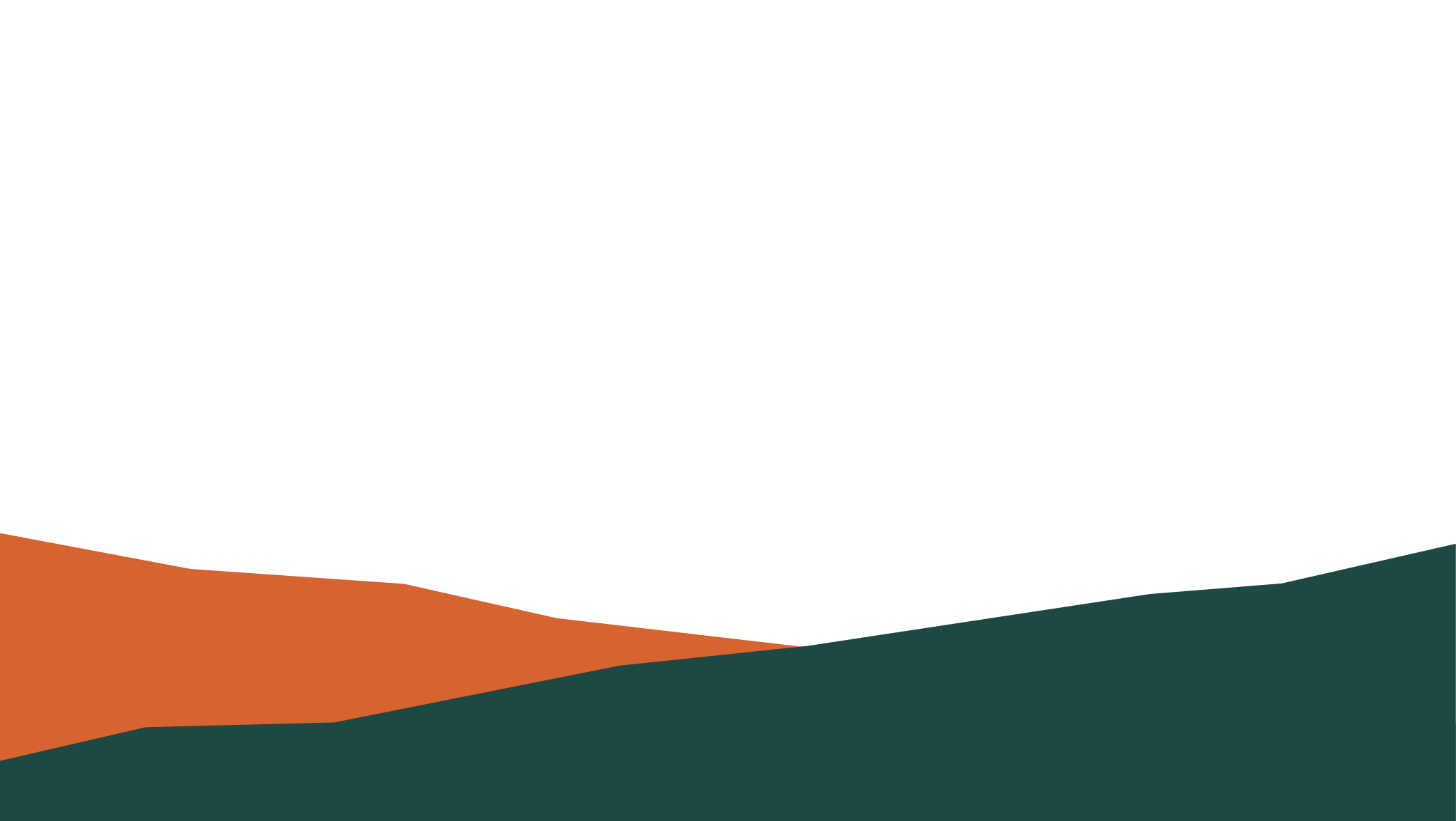 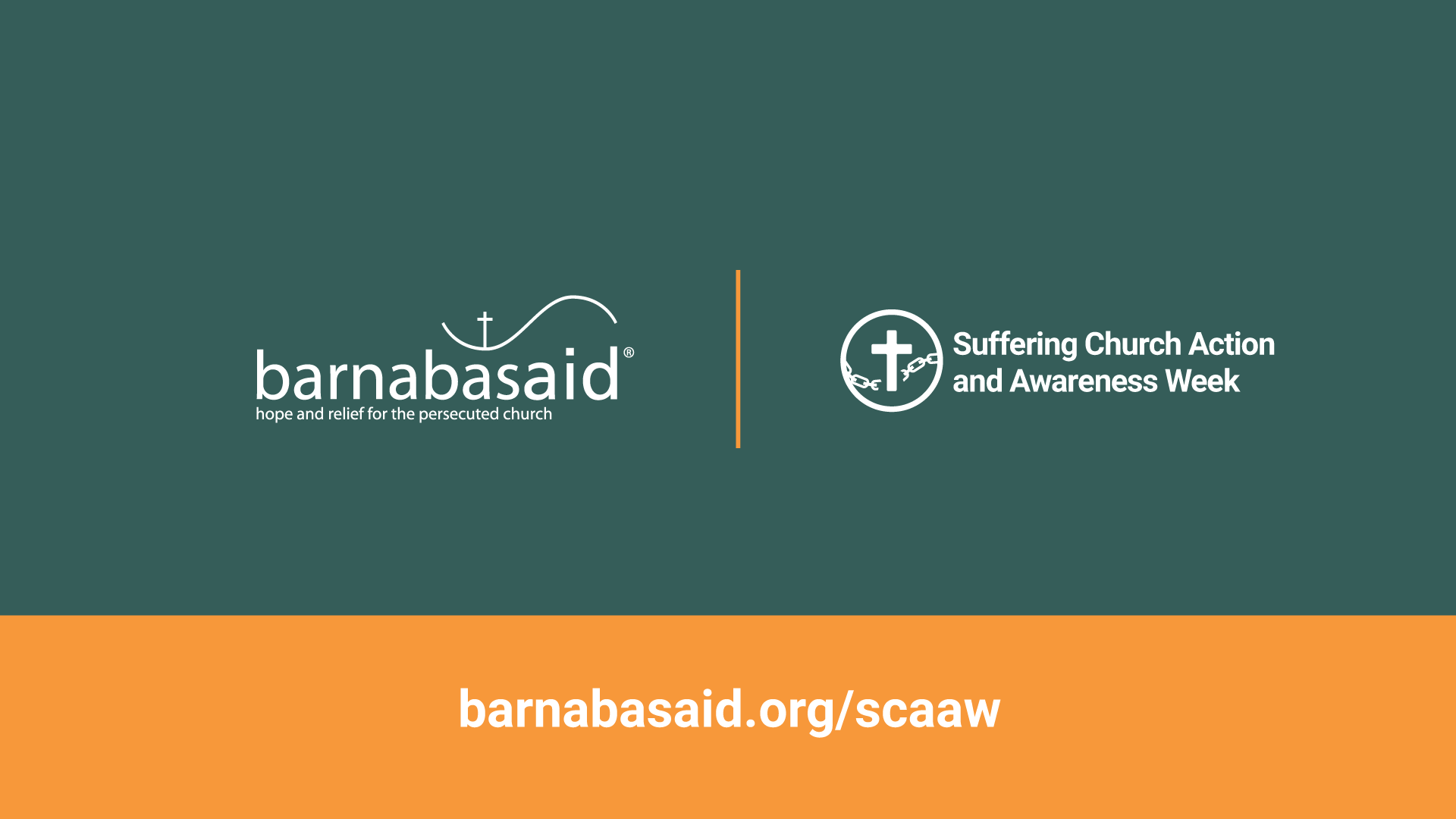 [Speaker Notes: Barnabas Aid logo

barnabasaid.org/scaaw]